Universal Apps
For Windows 10
Shahed Chowdhuri
Sr. Technical Evangelist @ Microsoft
@shahedC
WakeUpAndCode.com
What You’ll Need
Materials for Hands-On Labs
https://github.com/Windows-Readiness/WinDevHOLs 

Visual Studio 2015 (Community Edition OK): 
http://aka.ms/vs2015ce 

Optional: Unity 5 & Construct 2
http://unity3d.com 
http://scirra.com
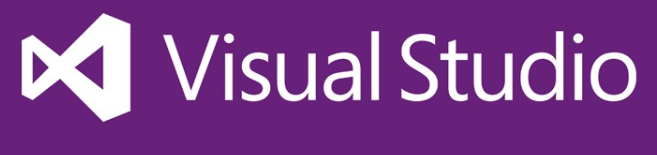 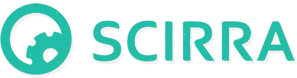 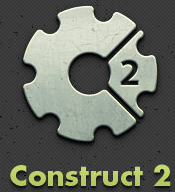 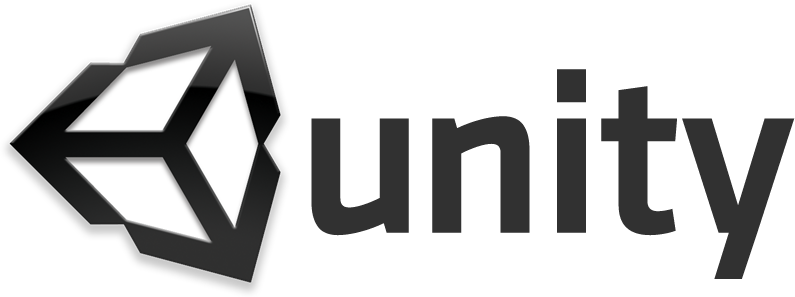 GitHub
https://github.com/Windows-Readiness/WinDevHOLs
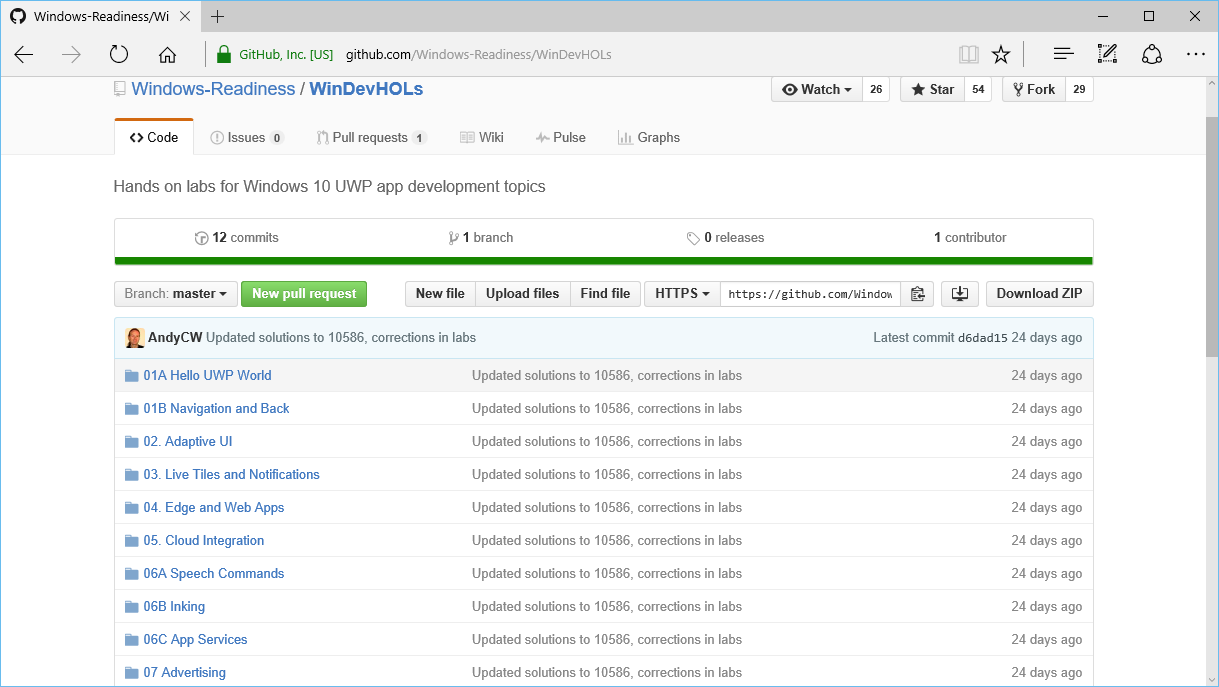 TIP: Enable Developer Mode
Search for “developer mode” or “developer features”
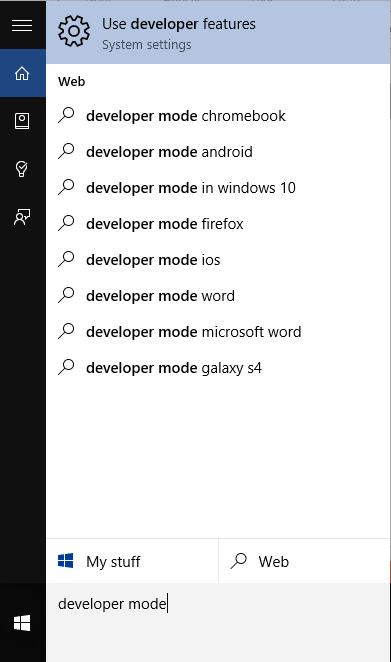 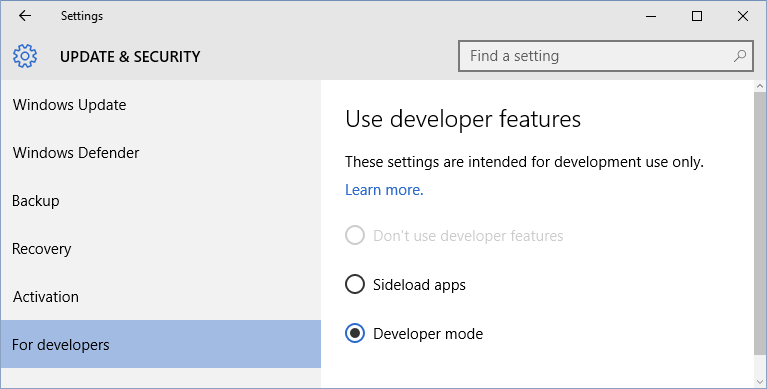 Enable “Developer mode” option
TIP: Uncheck “Ask me…” Checkbox
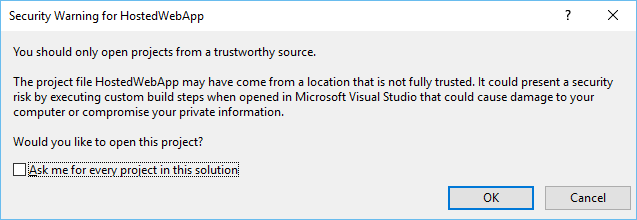 TIP: Change Platform to x86 or x64
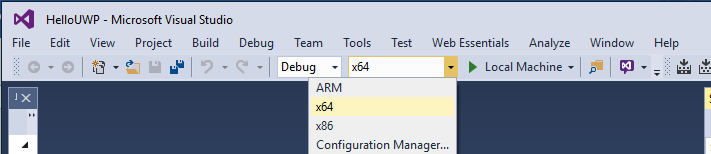 [Speaker Notes: Shahed Chowdhuri
Web Application Security
Overview
SQL Injection
Cross-Site Scripting (XSS)
Data Exposure
In the Real World
Next Steps
Q&A]
1a. Hello World
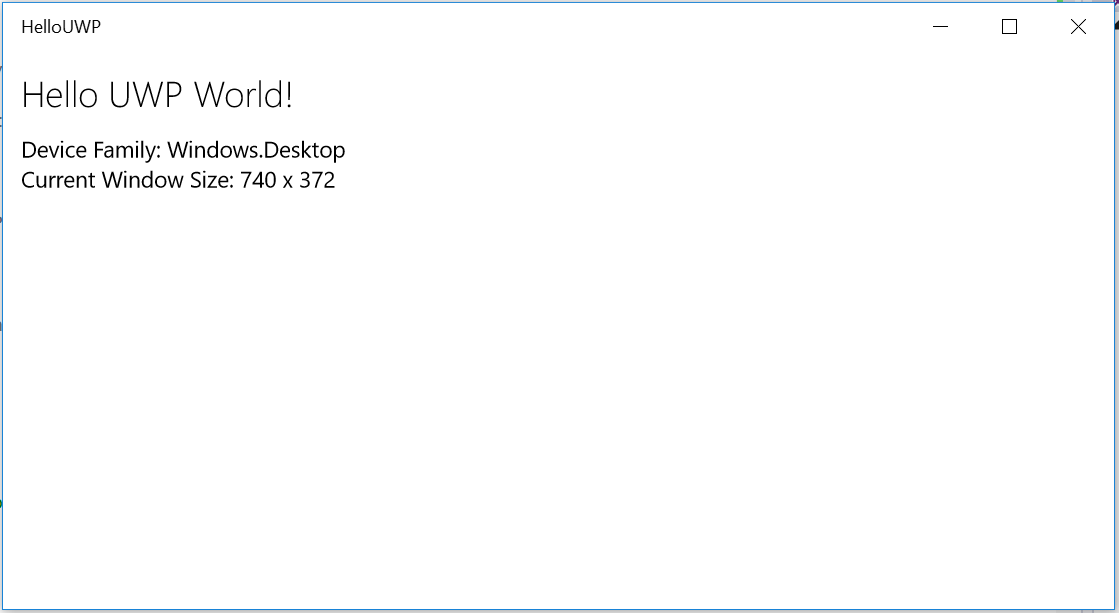 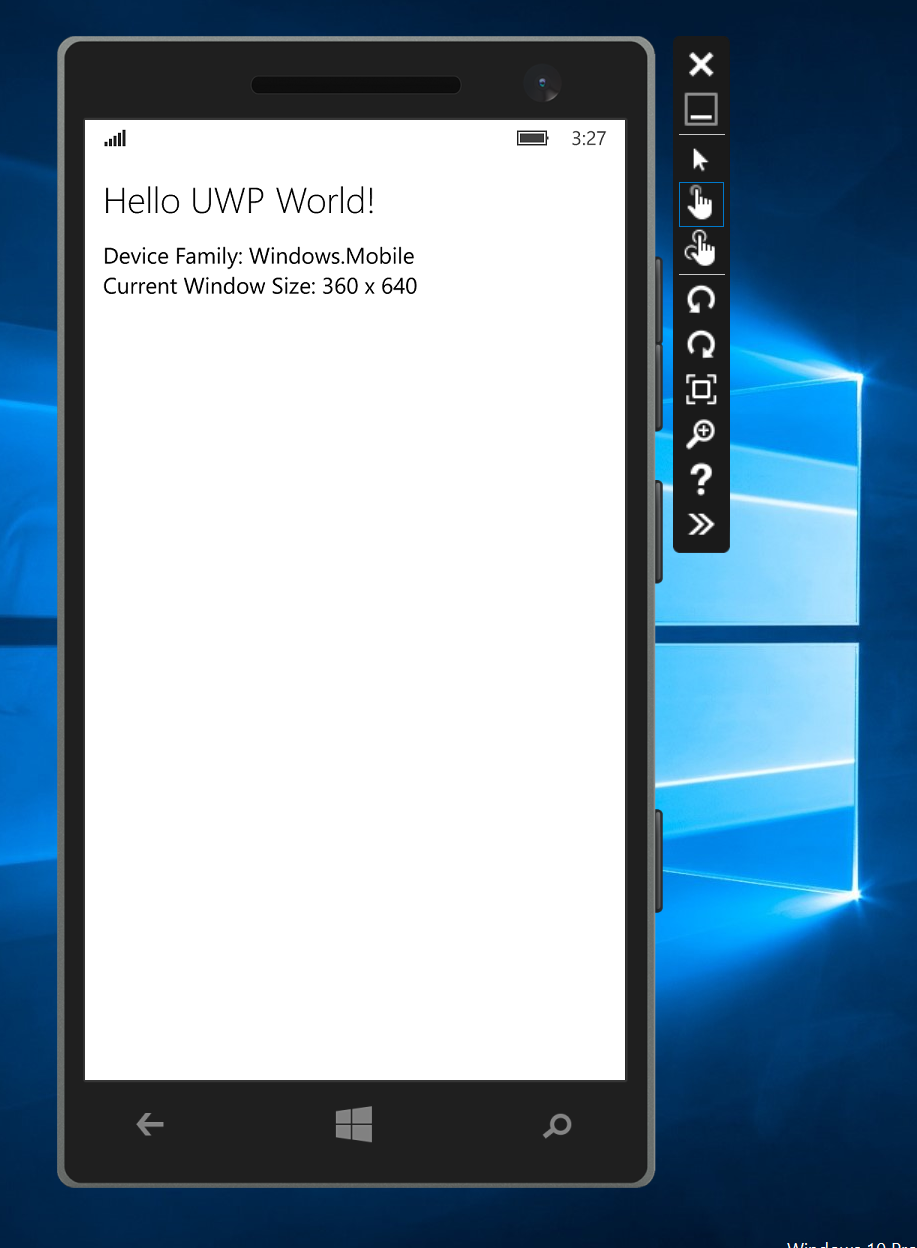 1b. Navigation
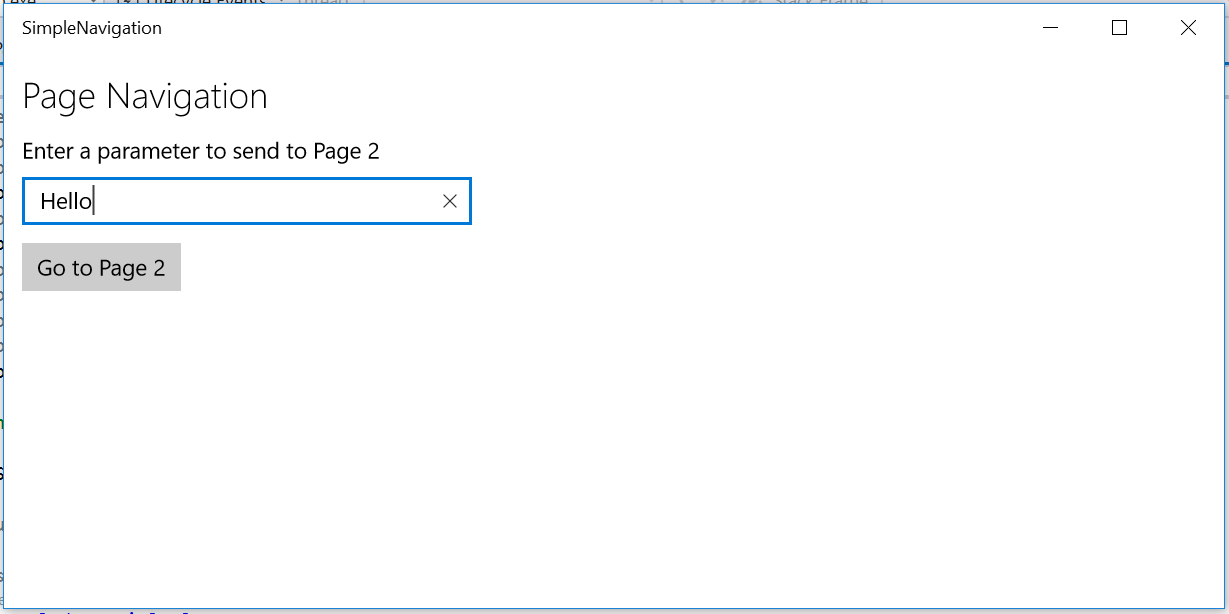 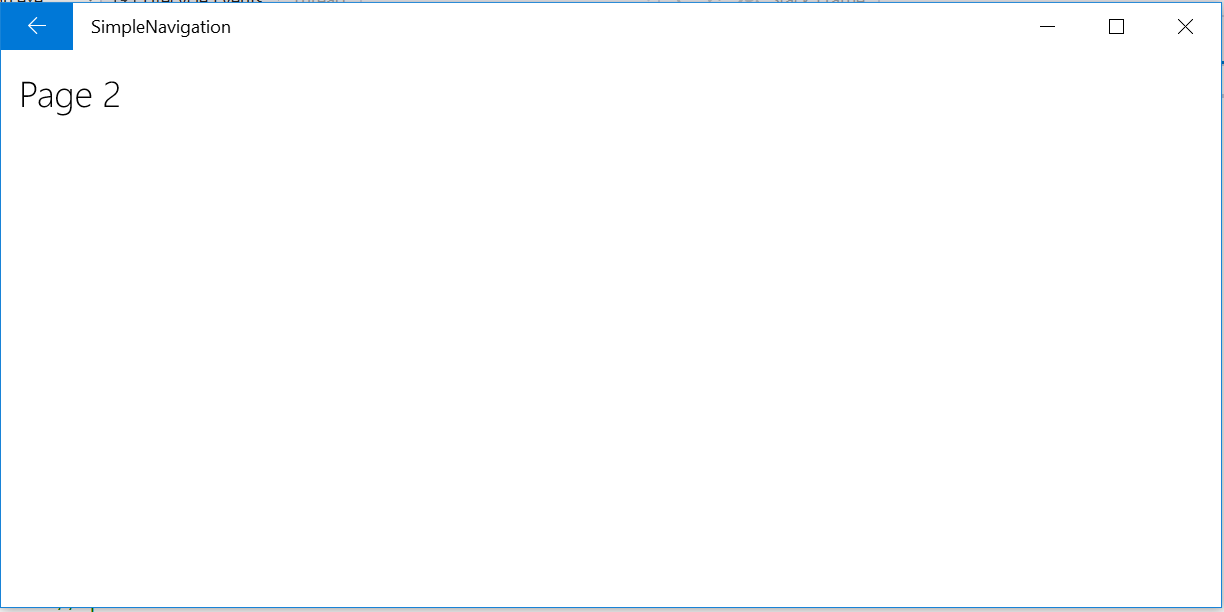 2. Adaptive UI
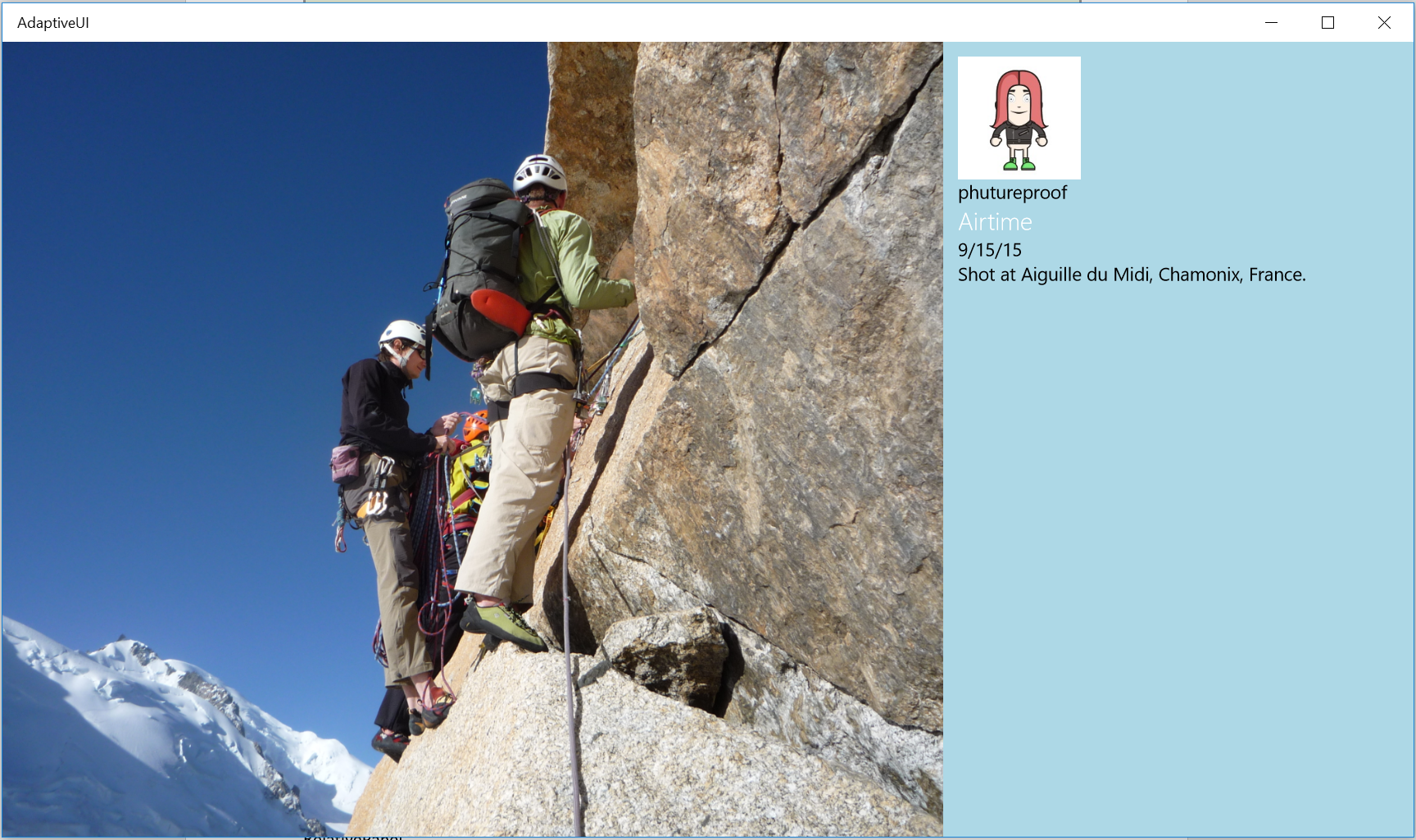 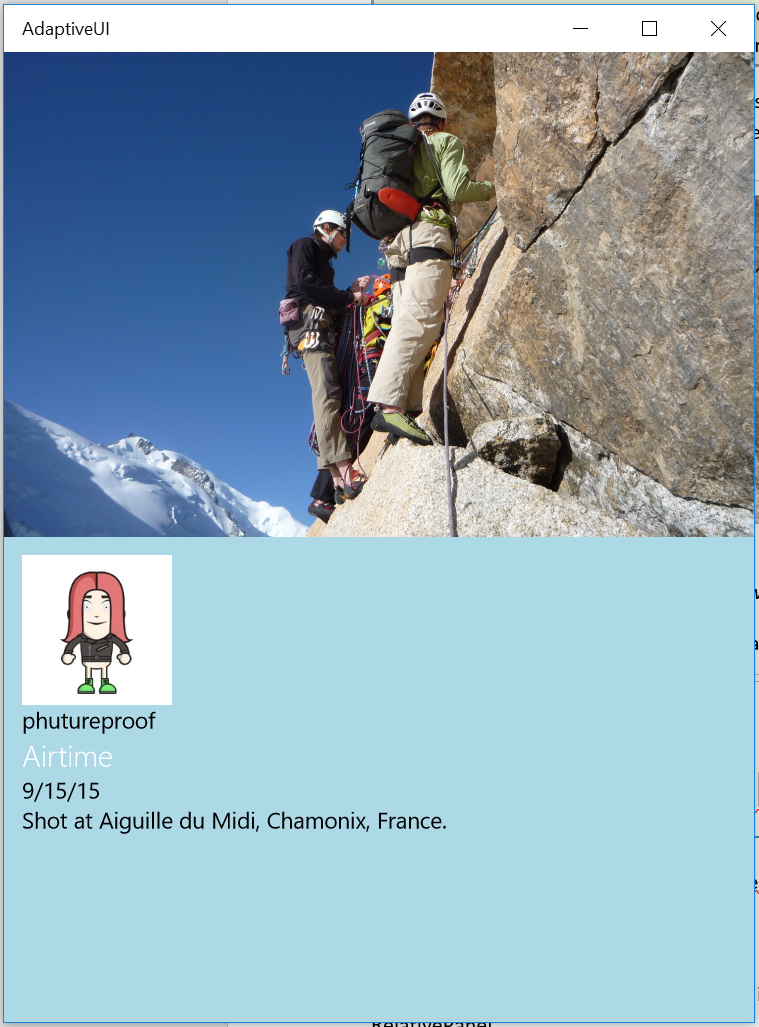 3. Live Tiles + Notifications
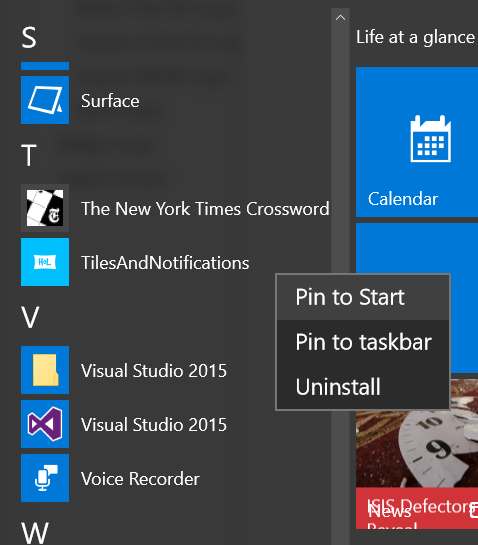 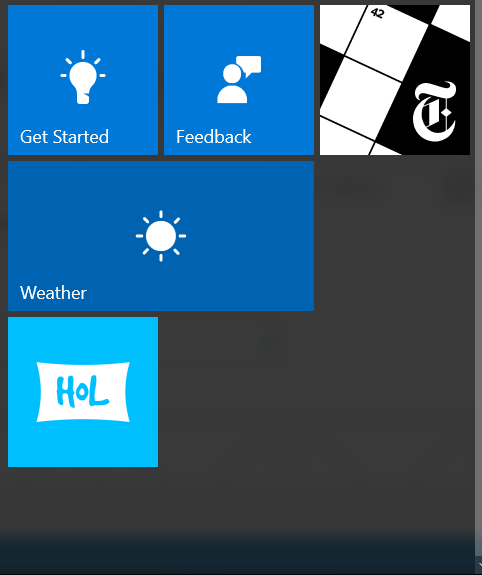 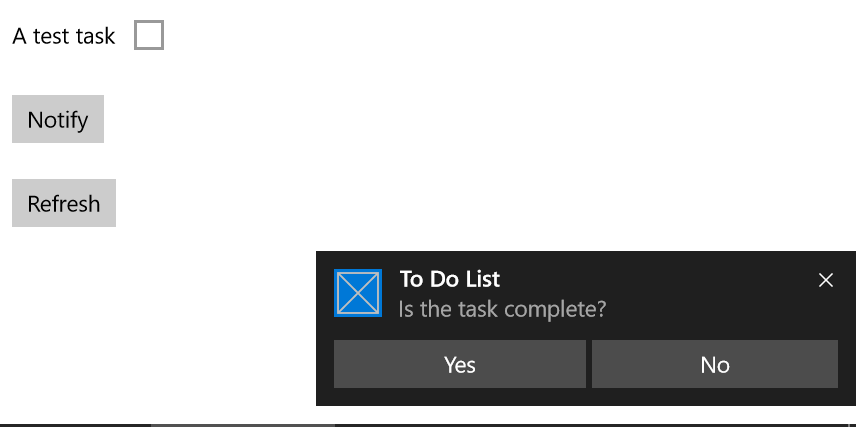 4. Edge + Web Apps
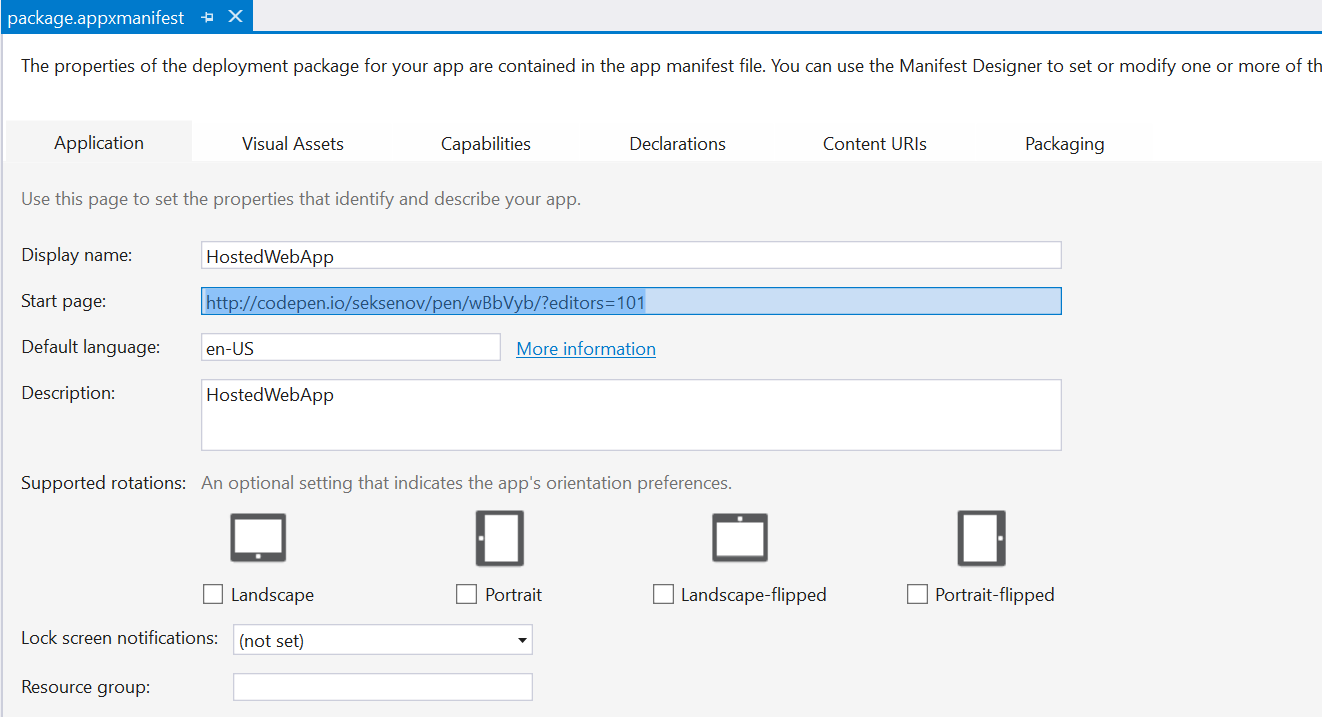 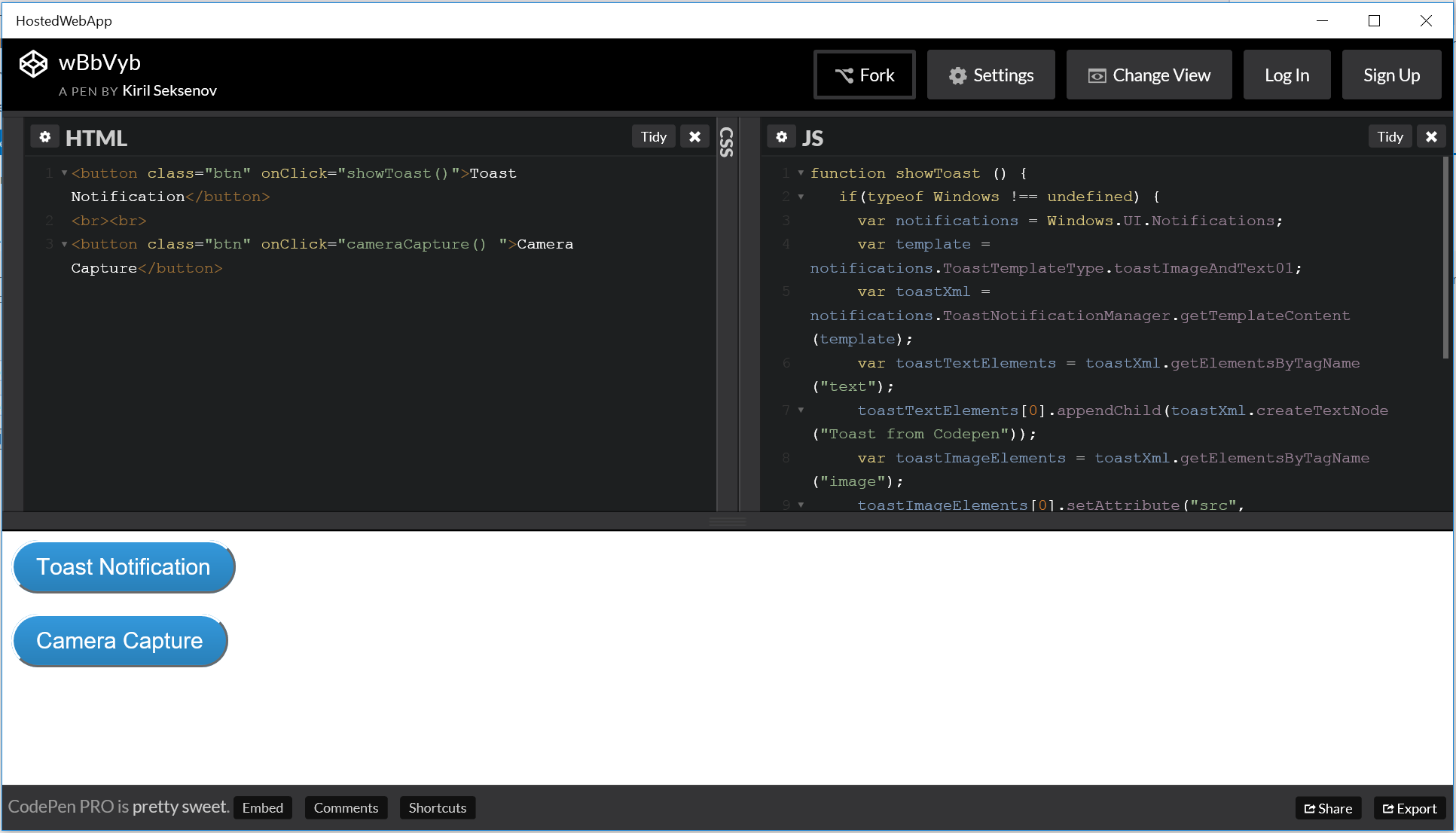 5. Cloud Integration
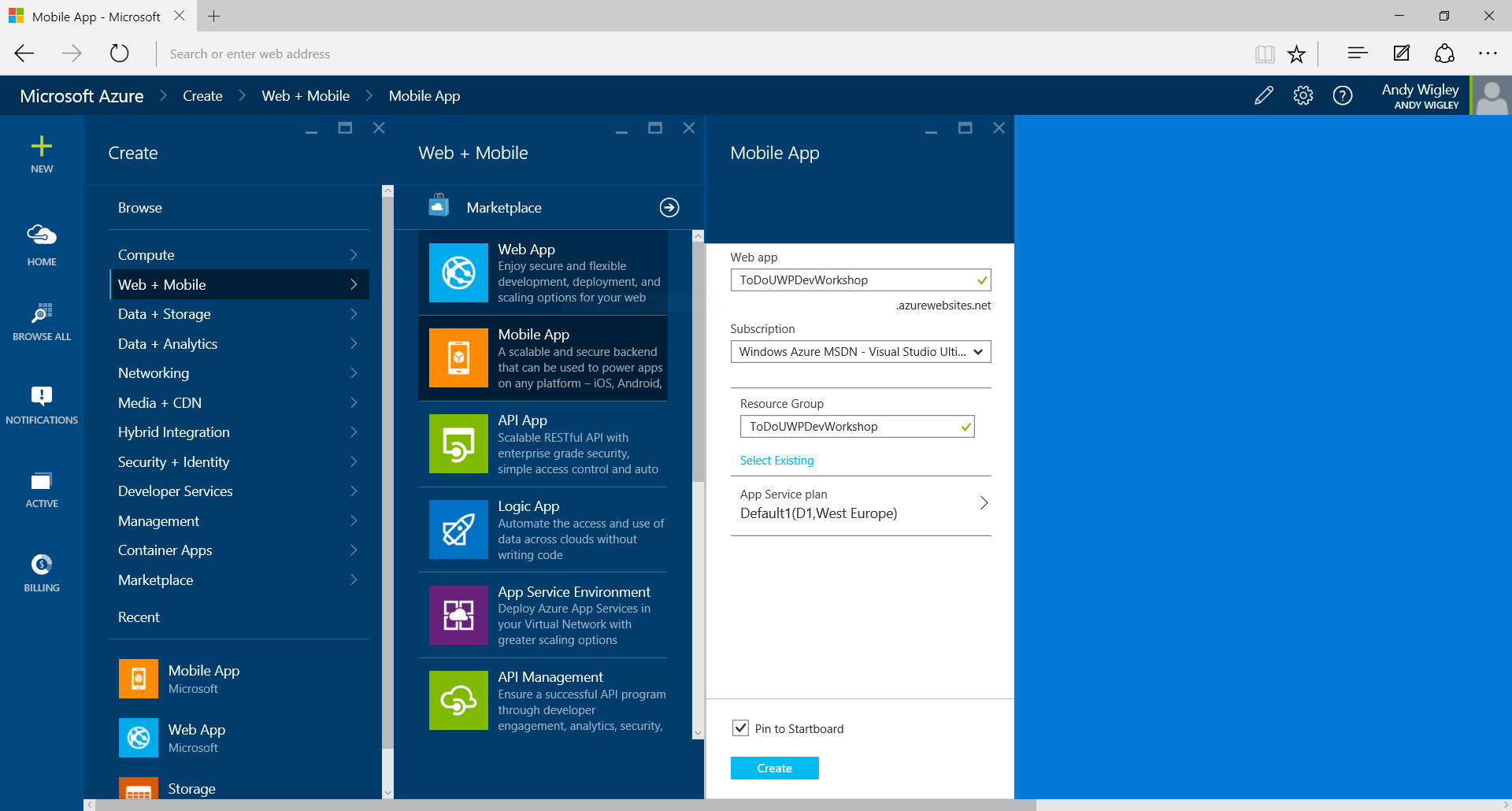 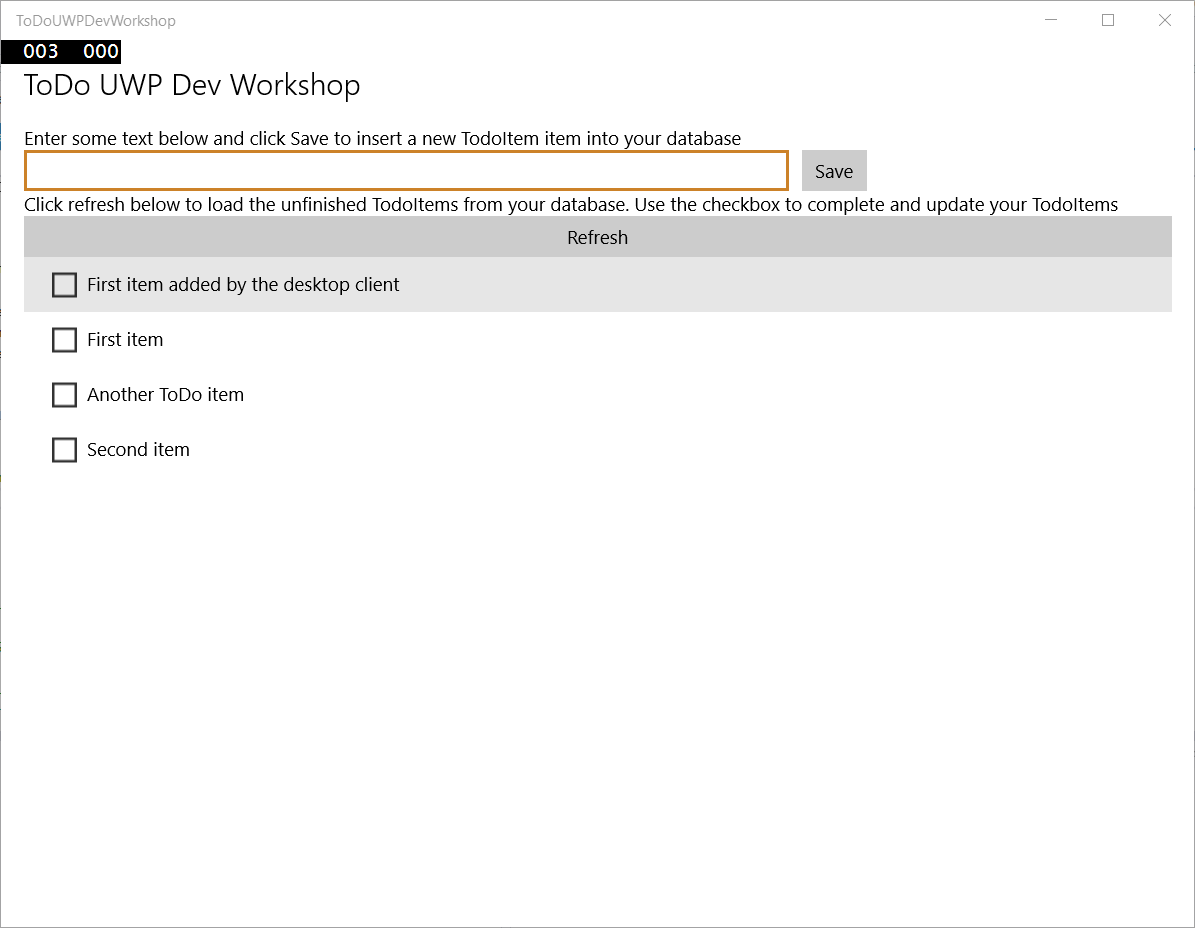 6a. Speech
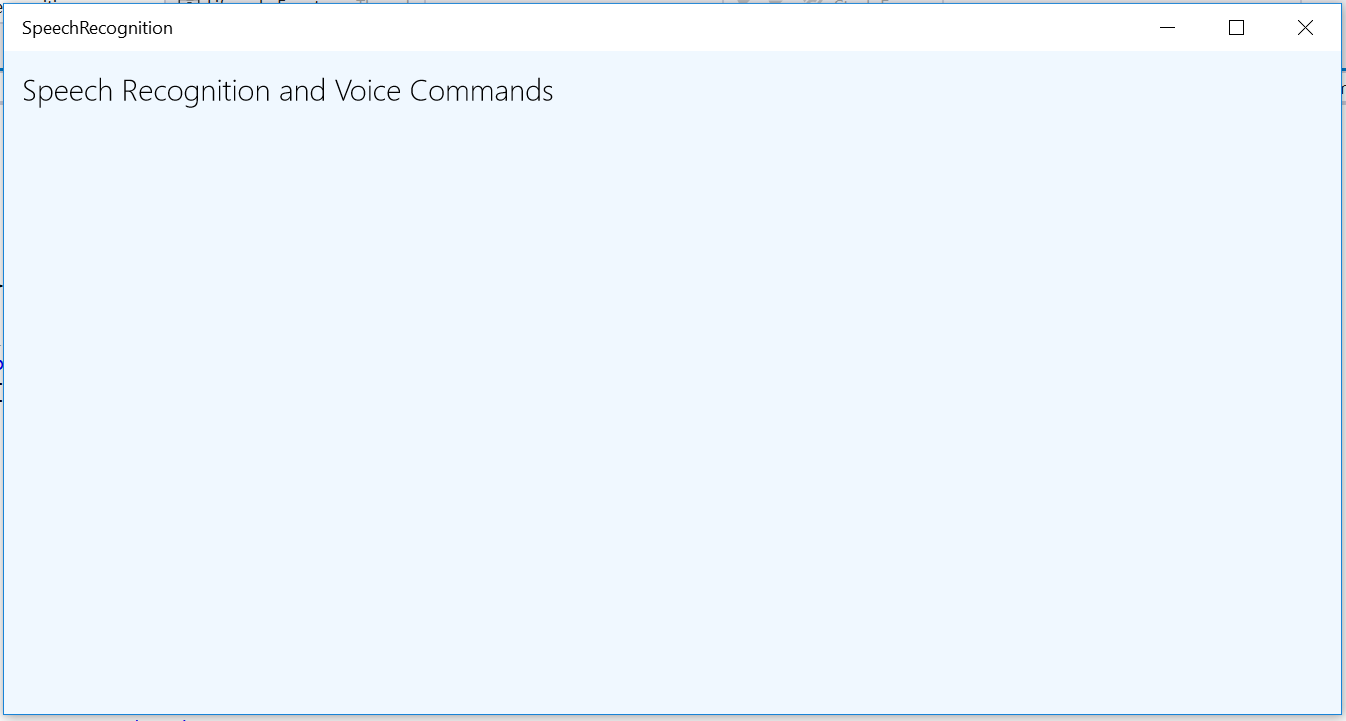 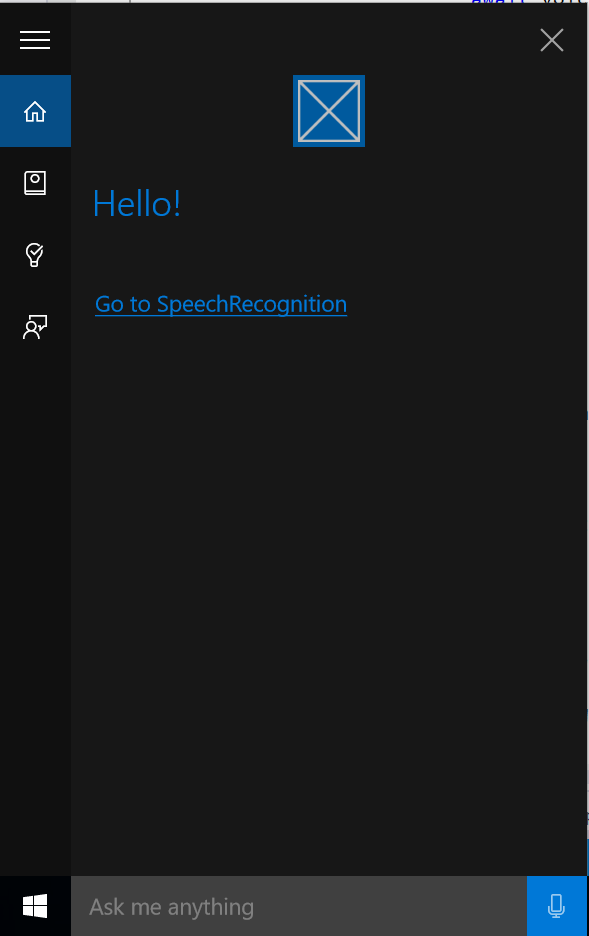 6b. Inking
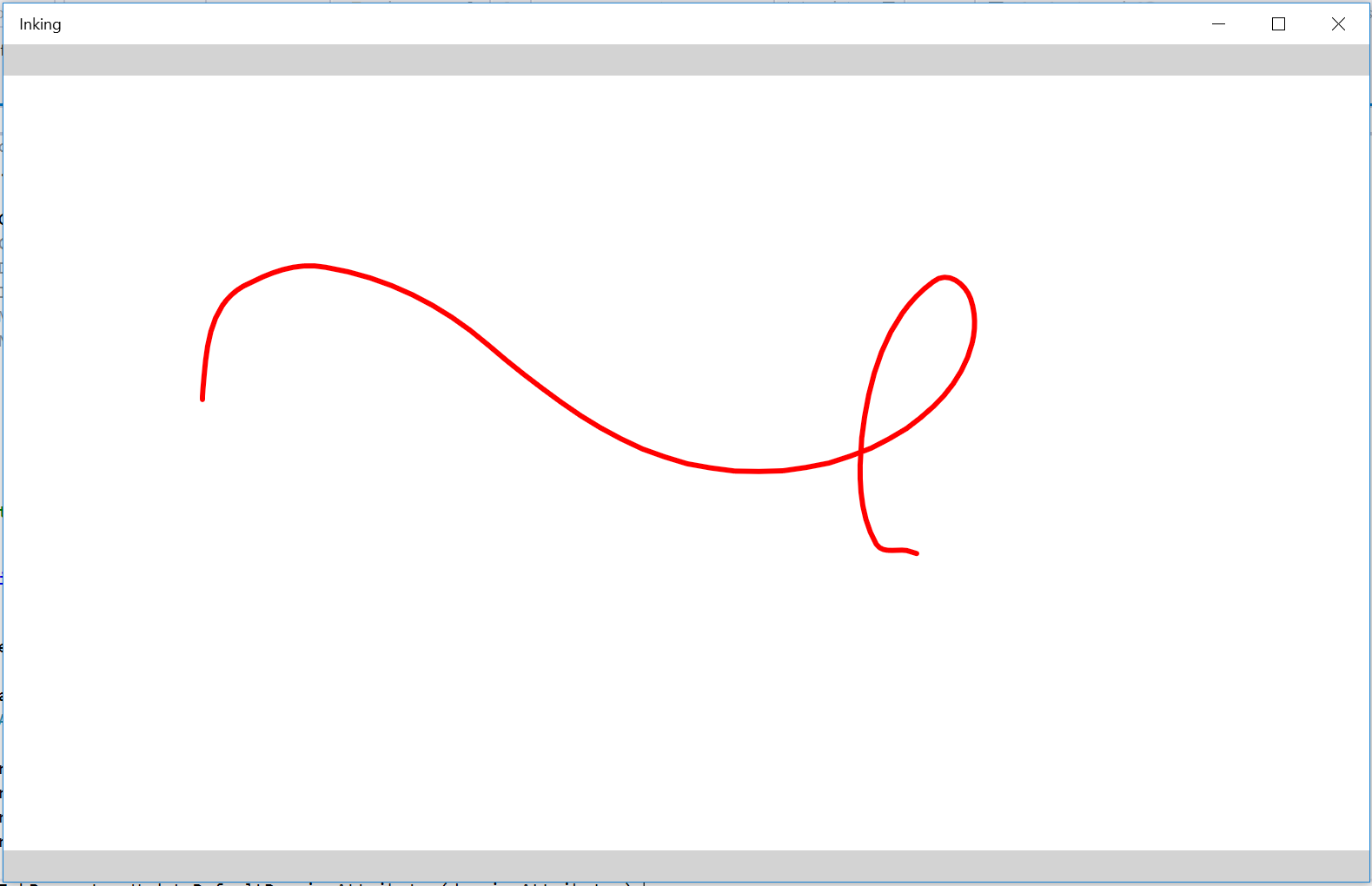 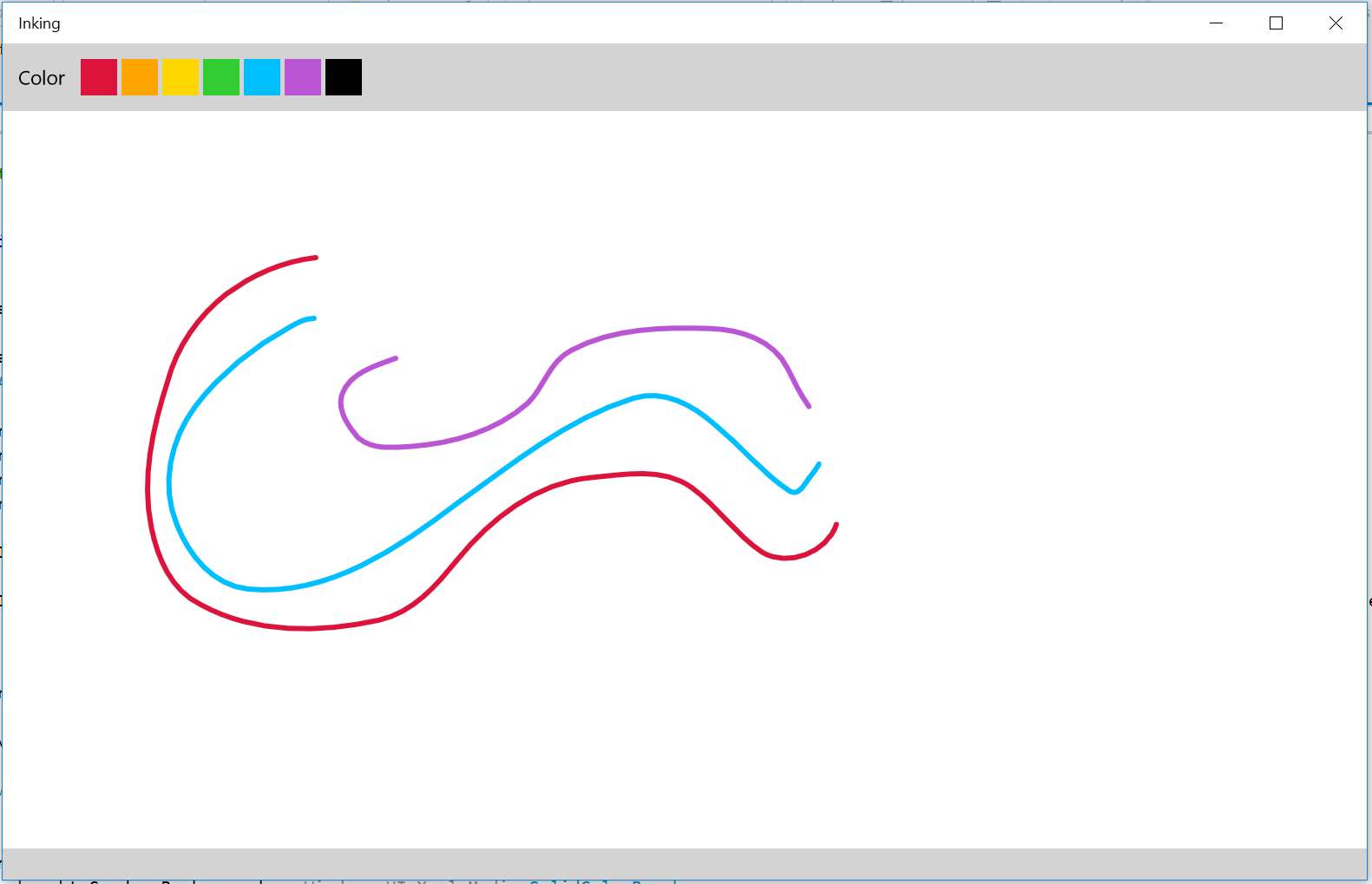 6c. App Services
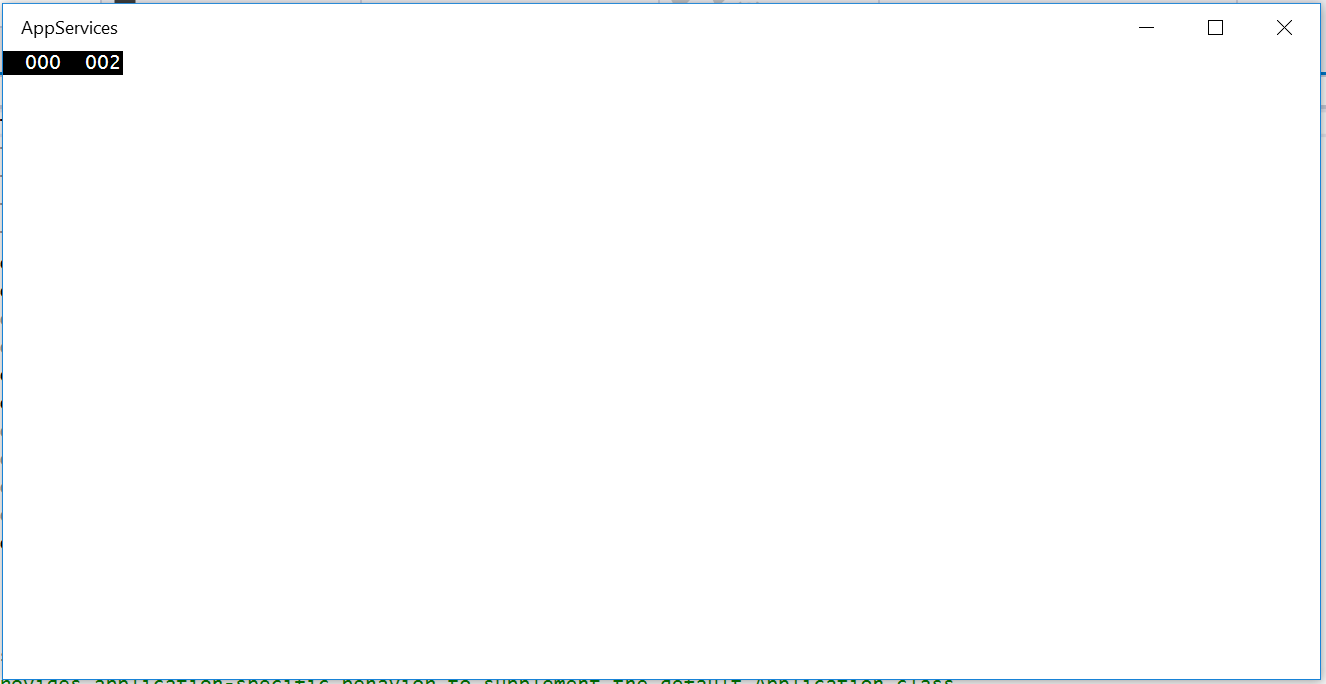 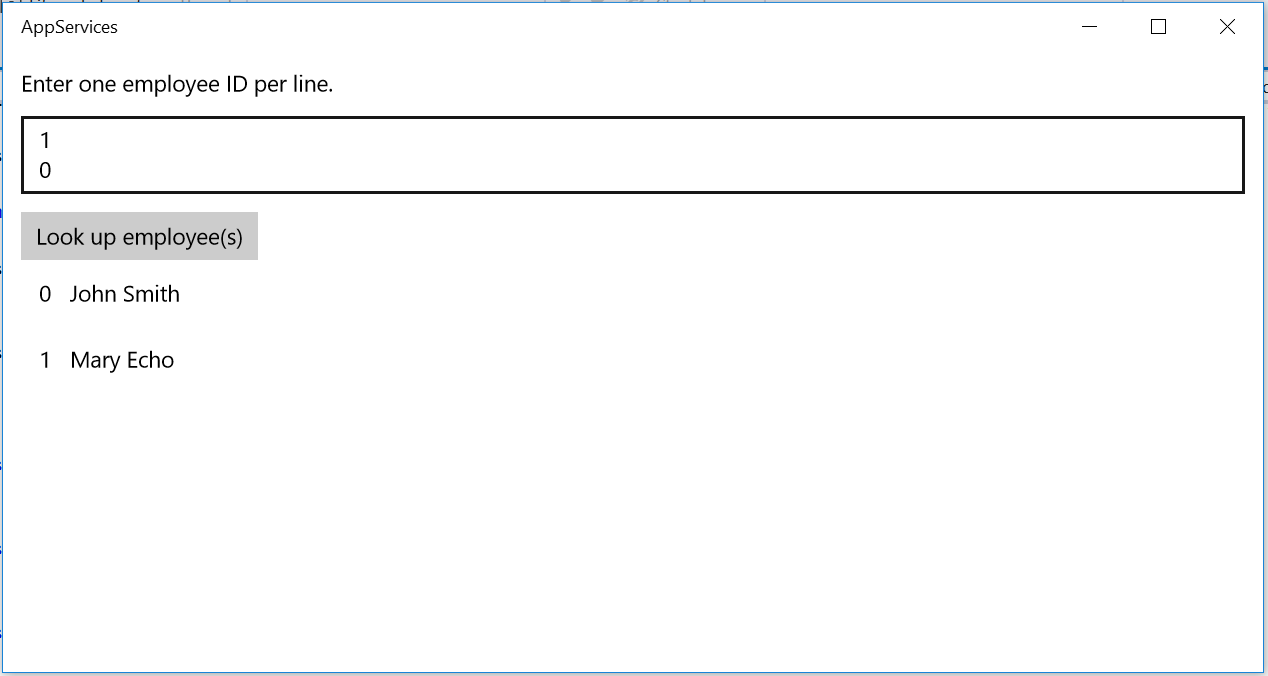 7. Advertising
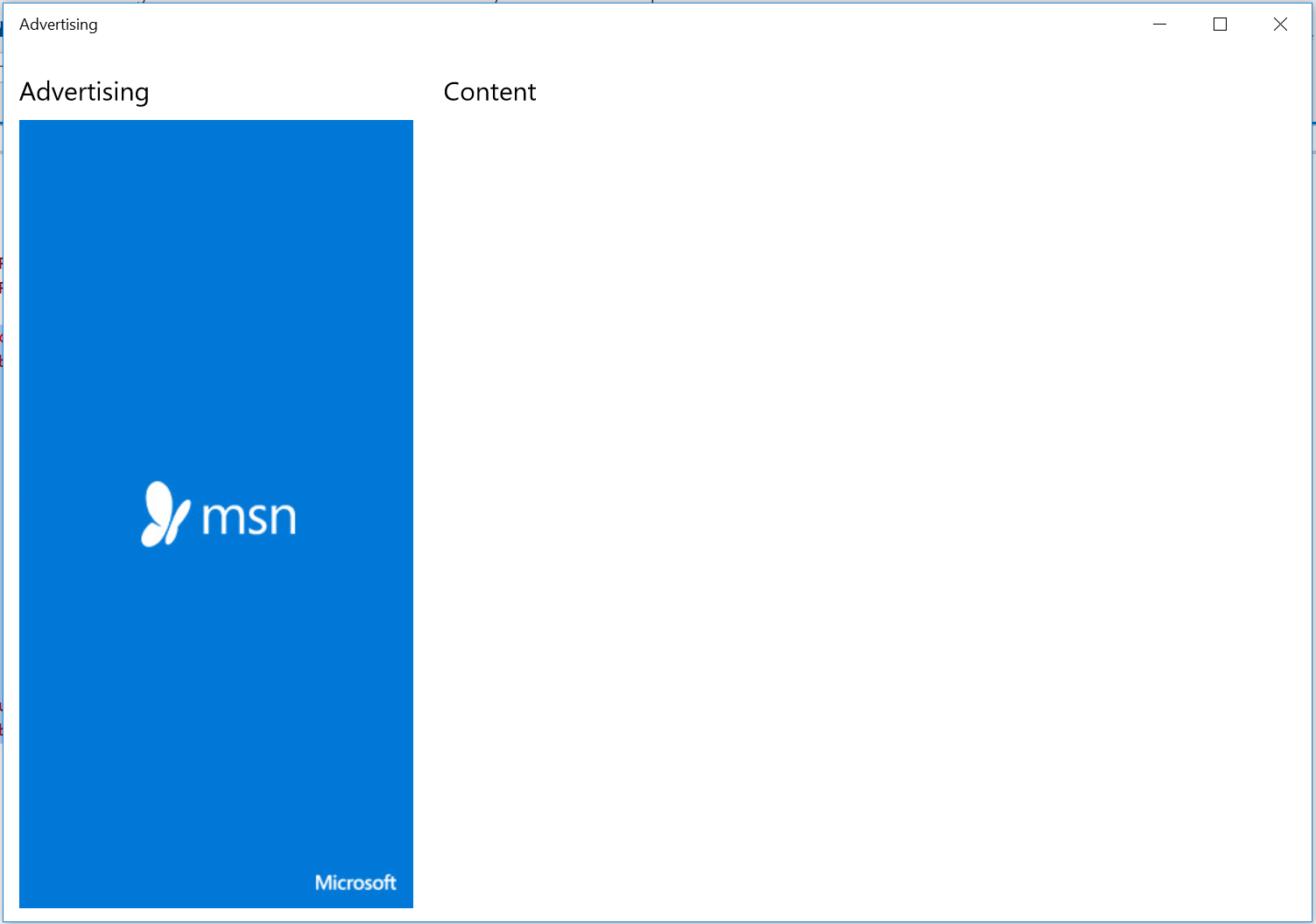 http://wakeupandcode.com
/publish-a-windows-10-game-with-construct-2/
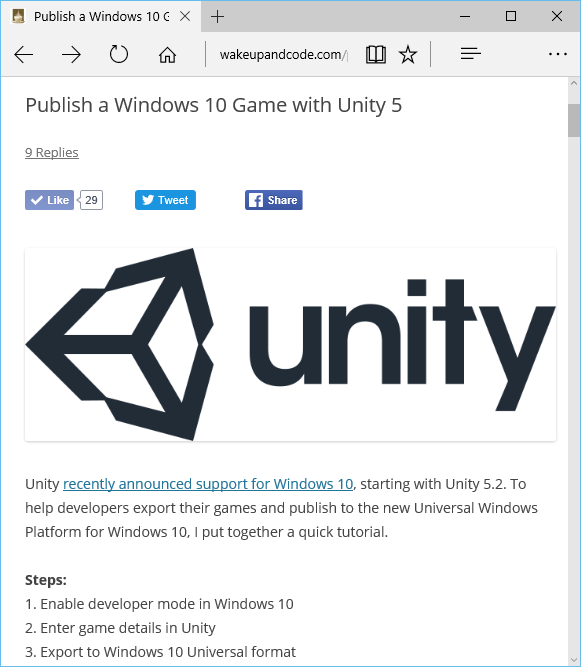 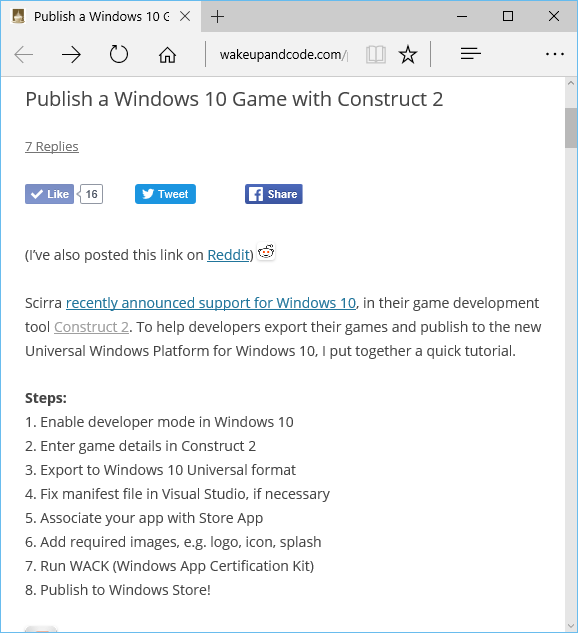 http://wakeupandcode.com
/publish-a-windows-10-game-with-unity-5/
[Speaker Notes: Shahed Chowdhuri
Web Application Security
Overview
SQL Injection
Cross-Site Scripting (XSS)
Data Exposure
In the Real World
Next Steps
Q&A]
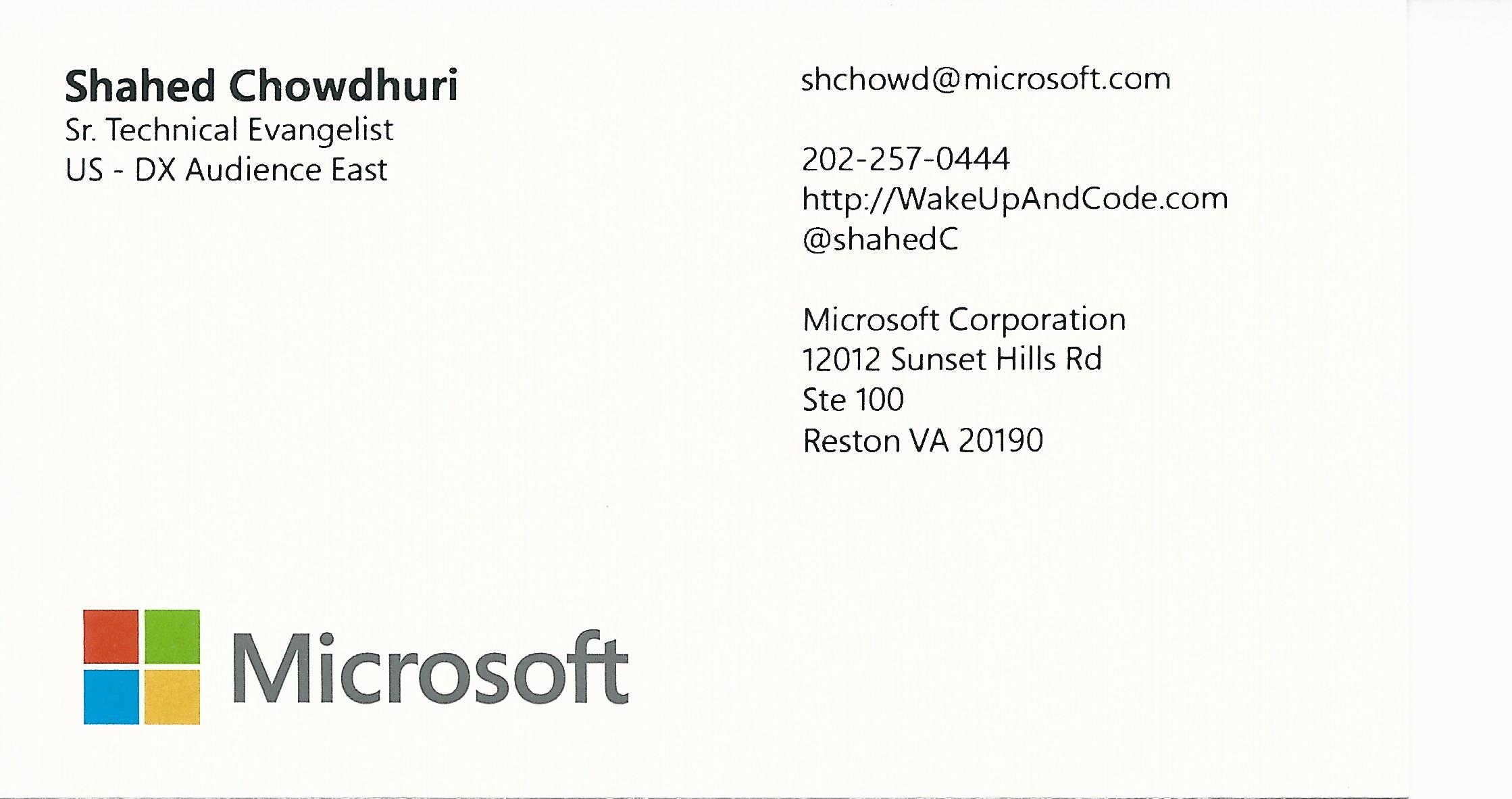 Email: shchowd@microsoft.com  Twitter: @shahedC
[Speaker Notes: Contact

Microsoft email: shchowd@microsoft.com
Personal Twitter: @shahedC

Dev Blog: WakeUpAndCode.com]